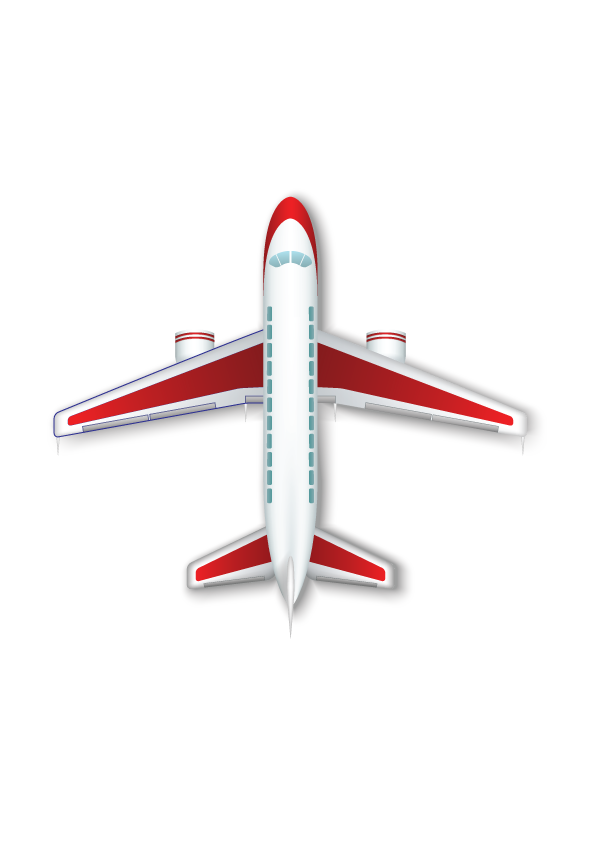 فطيرة التفاح
فطيرة التفاح :
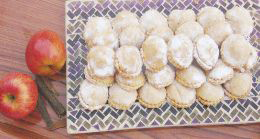 الوحدة
2
مقادير فطيرة التفاح :
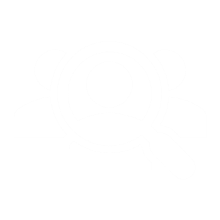 أ
فطيرة التفاح
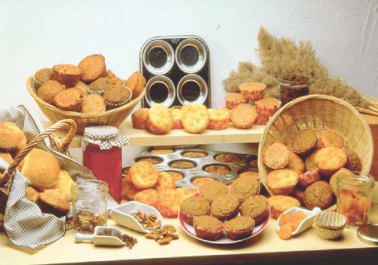 الغذاء و التغذية
العجائن
فطيرة التفاح :
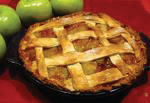 الوحدة
2
قد تعد فطيرة التفاح بشكل كعكة كبيرة و ليست وحدات صغيرة
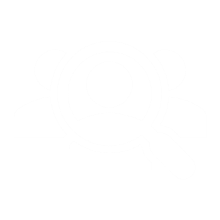 أ
فطيرة التفاح بشكل كعكة كبيرة
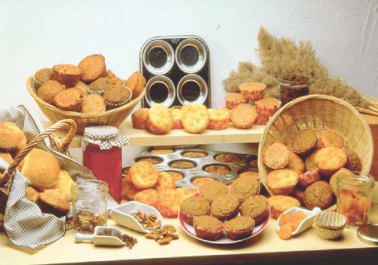 الغذاء و التغذية
العجائن
مقادير عجينة فطيرة التفاح
1
كوب ونصف من الدقيق
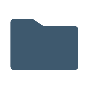 2
8 مكعبات من الجبن غير المملح
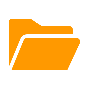 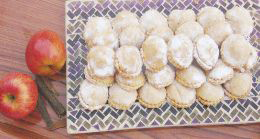 3
إصبع زبدة
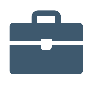 فطيرة التفاح
تجدنا  في جوجل
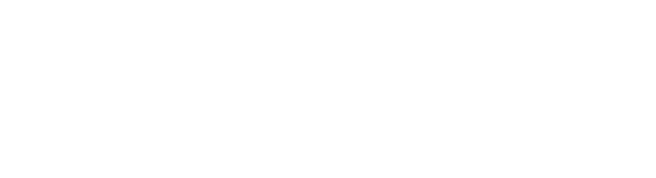 حشوة فطيرة التفاح
1
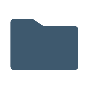 3 تفاحات
2
ملعقتان صغيرتان من القرفة المطحونة
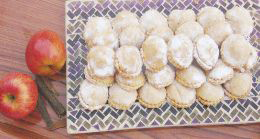 3
نصف كوب سكر
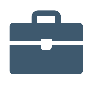 فطيرة التفاح
هناك حلول لمنع تغير لون التفاح المقشر , اطرحي ما تعرفينه من هذه الحلول :
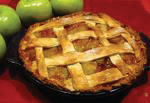 الوحدة
2
بوضعه في قليل من الماء المحلى بالسكر أو بوضعه في قليل من الماء مع بعض النقاط من الليمون ثم يوضع في المبرد .
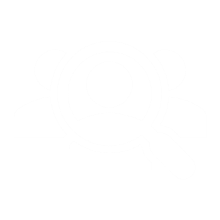 أ
فطيرة التفاح بشكل كعكة كبيرة
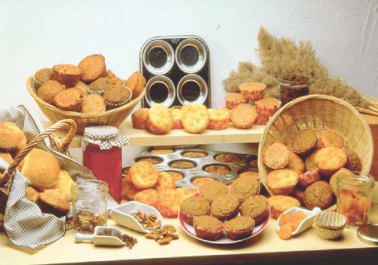 الغذاء و التغذية
العجائن
الوحدة 
2
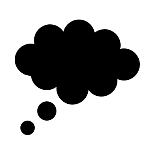 3
طريقة عمل فطيرة التفاح :
تقدم بعد رشها بالسكر
الغذاء و التغذية
تفرد العجينة و تشكل على هيئة أقراص
ترص في صينية و تخبز في فرن متوسط الحرارة
العجائن
يوضع قليل من الحشو في أقراص العجينة , و تلف حسب الرغبة إما بشكل قراطيس ملفوفة أو أنصاف دوائر أو قرصين فوق بعضهما البعض
تخلط مقادير العجين معاً للحصول على عجين ناعم
4
1
5
2
طريقة إعداد الحشو لفطيرة التفاح
1
يقلب على النار حتى يذوب السكر , ثم يترك ليبرد
يقشر التفاح  , ثم يبشر و يوضع عليه السكر و القرفة
الوحدة
2
2
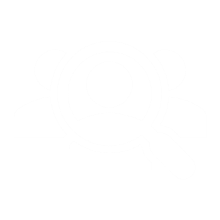 الغذاء و التغذية
العجائن
عجينة البيتزا
المقادير : كوبين من الدقيق, ربع كوب سكر, كوب وثلاثة أرباع من الماء, ثلاثة ملاعق كبيرة حليب جاف, ملعقة كبيرة خميرة فورية .
الطريقة: نضرب جميع المقادير بالمضرب الكهربائي حتى تصبح سائلة, وبعد عشر دقائق نضيف نص كأس الزيت و ثلاثة أكواب دقيق ثم تترك لتختمر, و تفرد بعد ذلك في صينيتين و توضع على الوجه الخلطة المطلوبة.
مكونات الخلطة : 
5 ملاعق جبن أبيض ,3 ملاعق جبن سائل ,3ملاعق مايونيز, كزبرة مفرومة تخلط مع بعضها البعض و توضع على العجينة ثم توضع داخل الفرن حتى النضج
1
نشاط
أ
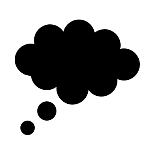 قومي مع مجموعتك باختيار أصناف منوعة من العجائن بحيث تعدّ كل واحدة صنفاً ثم تصوّره و تكتب مقاديره وطريقة عمله و تجمع المعلومات في نشرات صغيرة  توزع على التلميذات للفائدة
ممممالففضيال
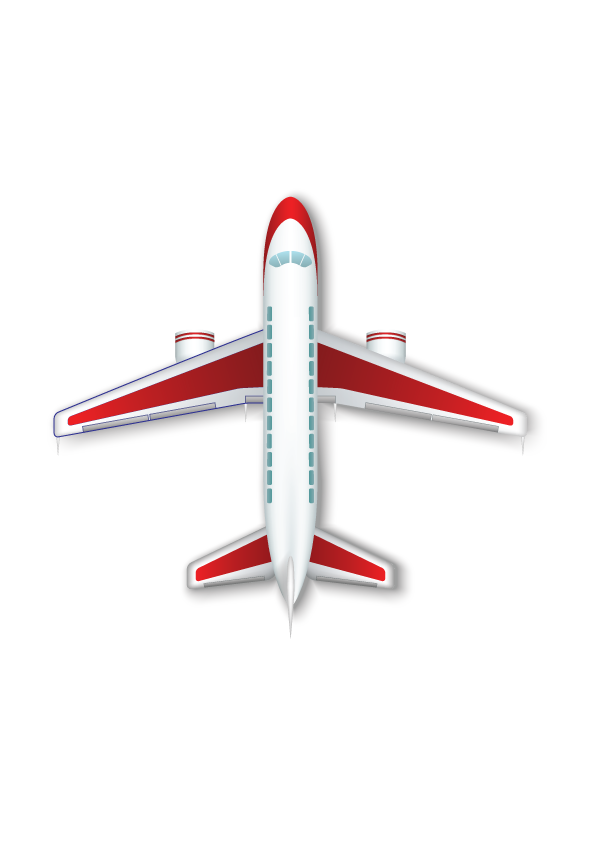 انتهى الدرس